Санкт-Петербург – город светской культуры
Преобразования в быту
1698 г. – указ о бритье бород
Преобразования в быту
По указу Петра I в 1700 г. дворянам и горожанам было запрещено ношение старого русского костюма, и вместо него были установлены следующие формы:
 для мужчин — короткий прилегающий кафтан и камзол, кюлоты, длинные чулки и башмаки с пряжками, белый парик или напудренные волосы, бритое лицо;
 для женщин — широкая каркасная юбка, плотно облегающий лиф (корсаж) с глубоким декольте, парик и туфли на высоких каблуках, яркая декоративная косметика (румяна и белила).
Жизнь и одежда москвичей
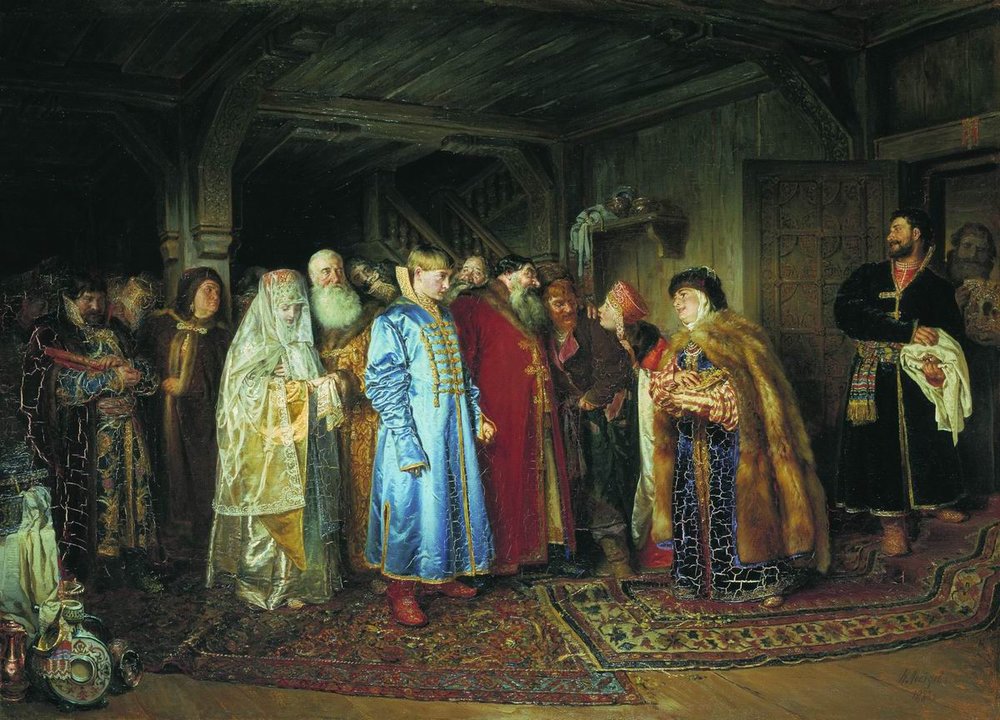 Боярская свадьба
Запрет на ношение русской одежды
Преобразования в быту
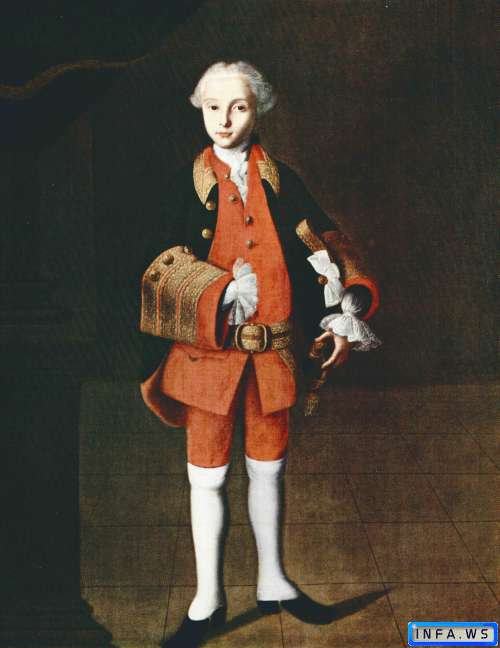 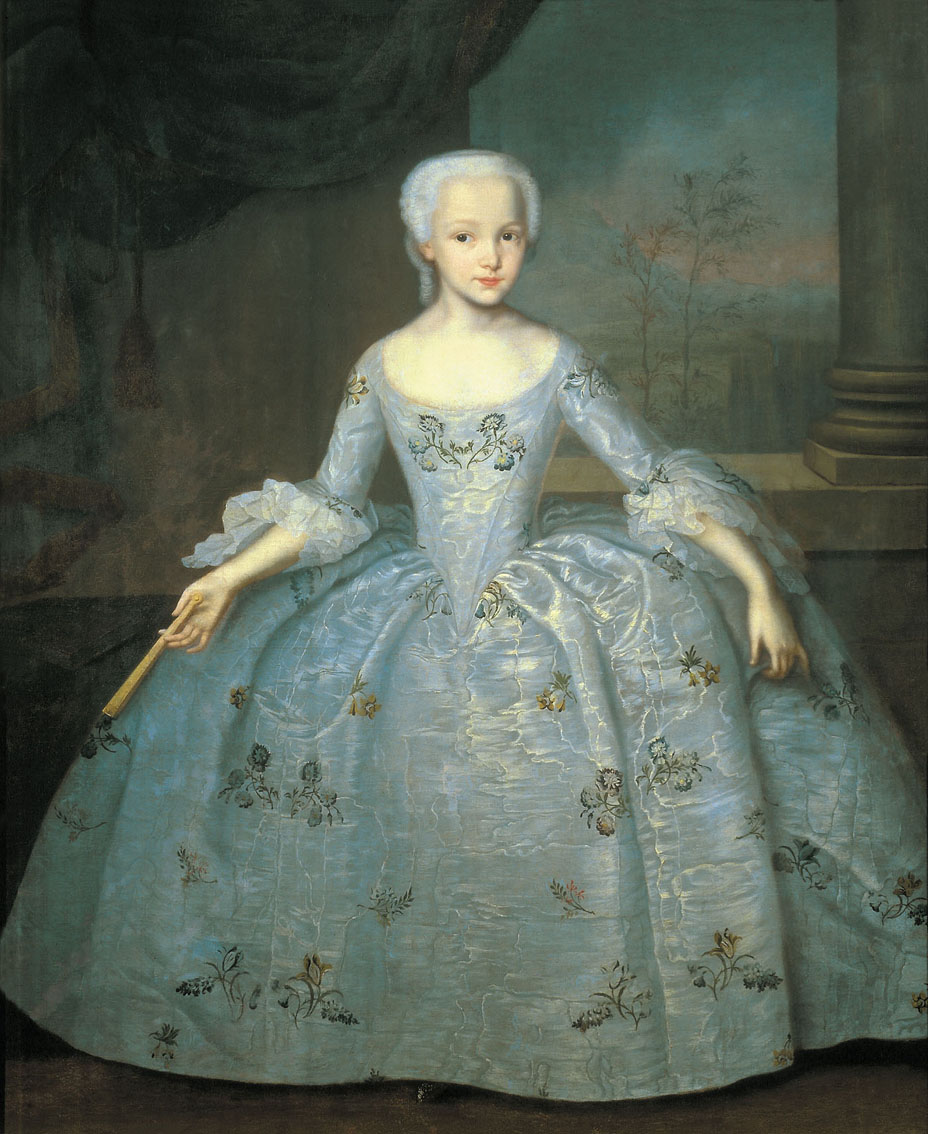 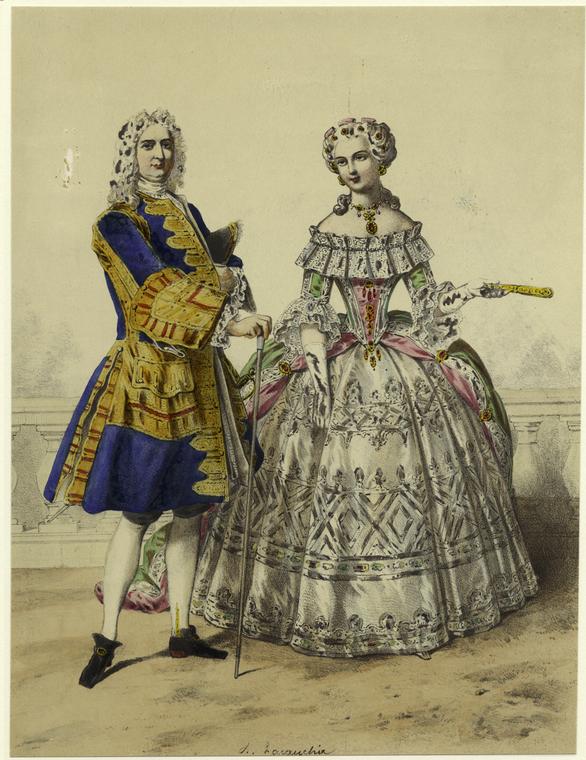 Одежда дворян 
в  XVIII веке
Преобразования в быту
1718 год – в Петербурге введены ассамблеи – торжественные приемы гостей в знатных домах.
Ассамблеи начинались днем и заканчивались в 10 часов вечера.
На ассамблеи полагалось являться с женами и дочерьми.
Летом ассамблеи проходили в Летнем саду.
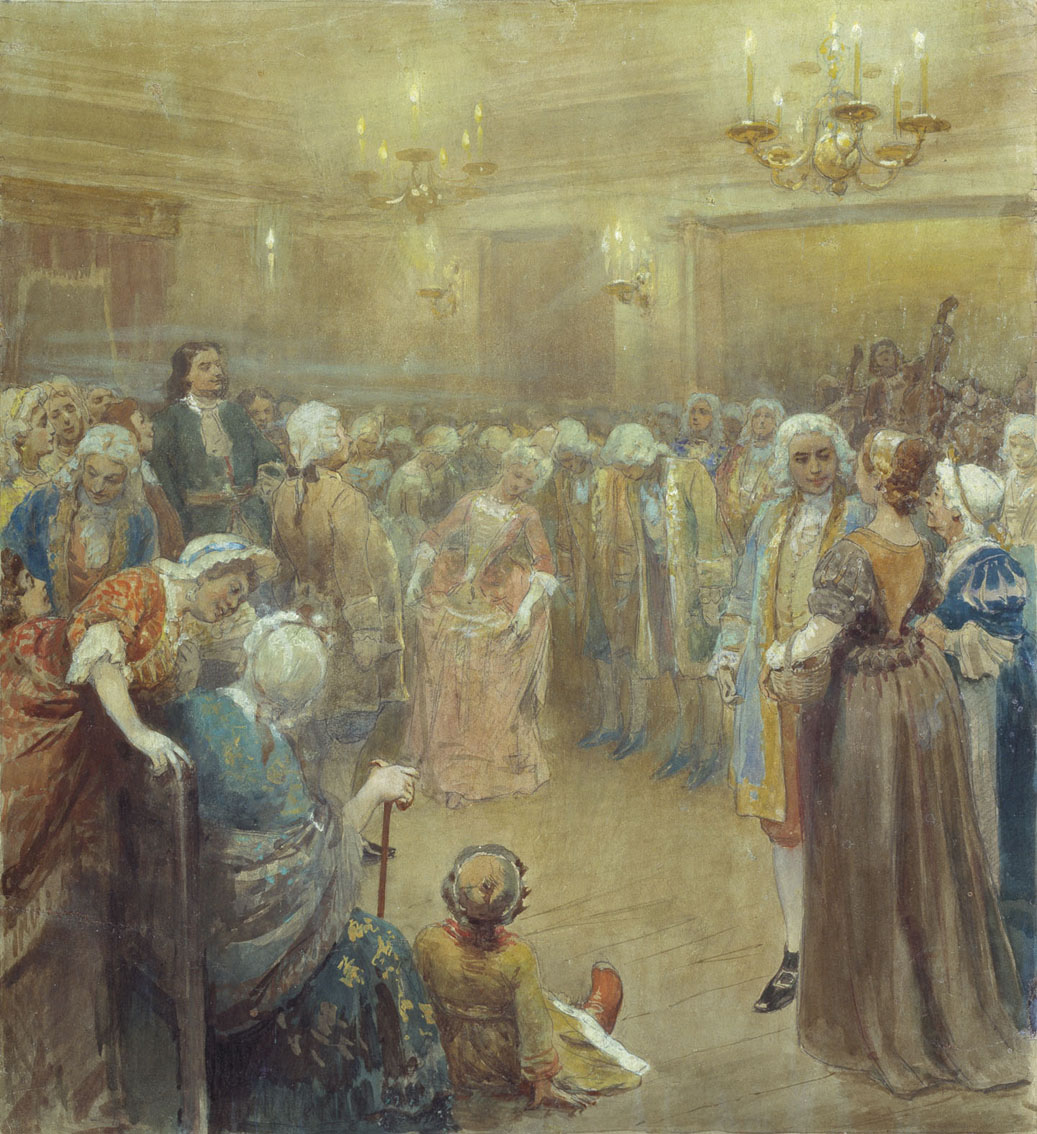 Ассамблея при Петре I
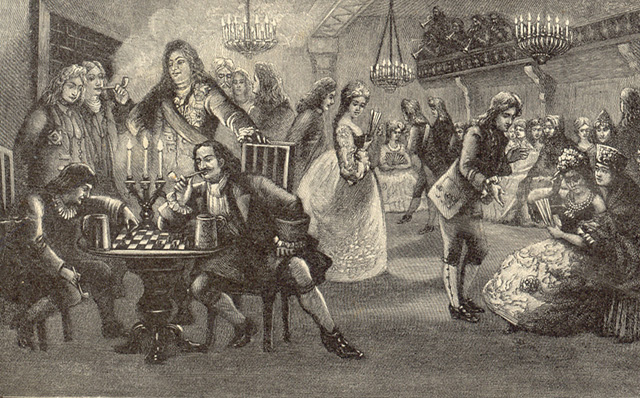 Ассамблея при Петре I
«Юности честное зерцало, или Показание житейскому обхождению»
1717 год – неизвестный автор составил для дворян правила поведения – этикета.
В первой части были помещены азбука, таблицы слогов, цифр и чисел, а также нравоучения из священного писания. Её можно считать одним из первых пособий по обучению и гражданскому шрифту и арабскому написанию цифр, введёнными указом Петра I в 1708 году вместо прежнего церковно-славянского обозначения.
Вторая часть — это собственно «зерцало», то есть правила поведения для «младых отроков» и девушек дворянского сословия.
Преобразования в быту
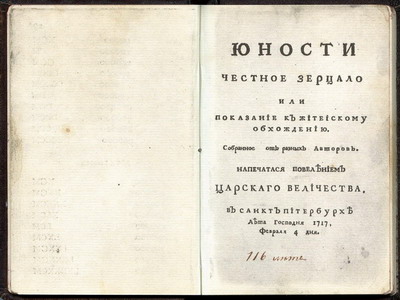 Просвещение
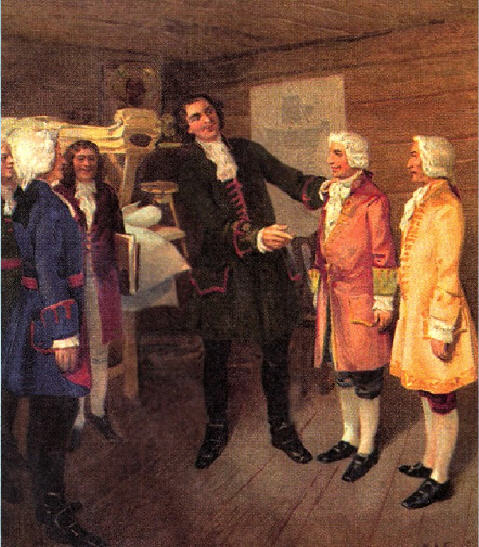 Царь Петр экзаменует дворян, вернувшихся из-за границы
В Петербурге открываются светские школы.
1707 г. – медицинское училище.
1712 г. – инженерная и артиллерийская школы.
1715 г. – морская академия.
1714 г. – указ, запрещавший жениться тем дворянам, которые не окончат хотя бы «цифирной школы»,где обучали грамоте и арифметике.
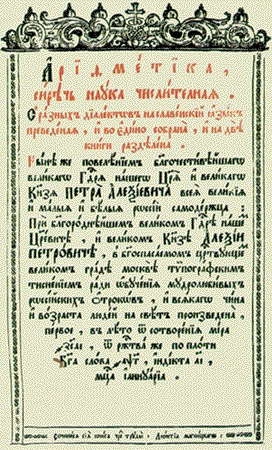 Учебник арифметики Л.Магницкого
(Арифметика , сиречь наука числительная»)
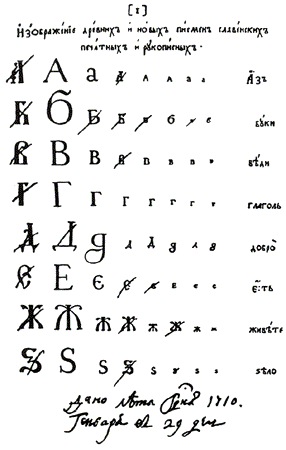 Преобразования в быту
1700 г. – начало Нового года с 1 января, а не с 1 сентября, отсчет лет – от рождества Христова.
1708 г. – введение нового гражданского шрифта.
Преобразования в быту
2 января 1703 г. вышел первый дошедший до нас номер газеты «Ведомости» – первой печатной газеты в России.
Первая русская газета представляла тоненькую брошюрку в одну восьмую долю листа (11 х 16 см).
Газета сообщала своим читателям о ходе Северной войны и событиях за рубежом, о строительстве заводов и поиске минералов.
Кунсткамера
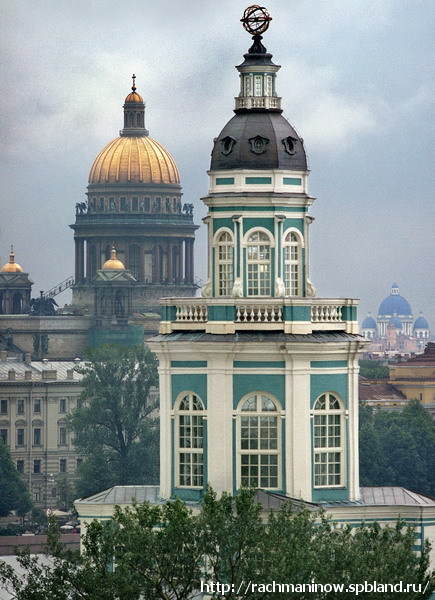 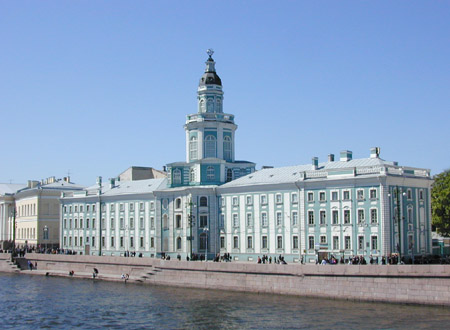 Первый в России музей – Кунсткамера 
( кабинет редкостей)
Кунсткамера
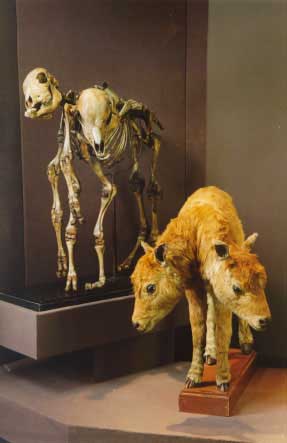 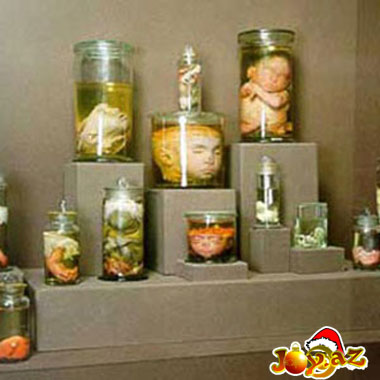 Коллекция музея
Кунсткамера
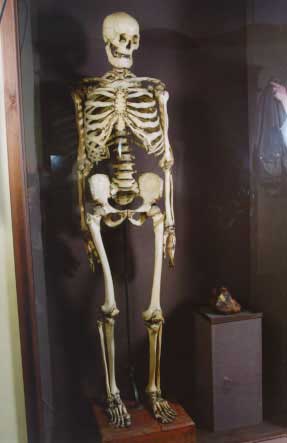 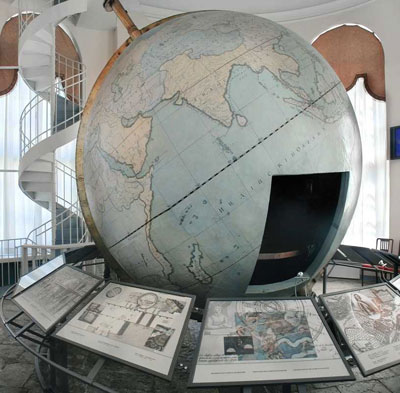 Скелет Буржуа – слуги Петра I
Готторптский глобус
Кунсткамера
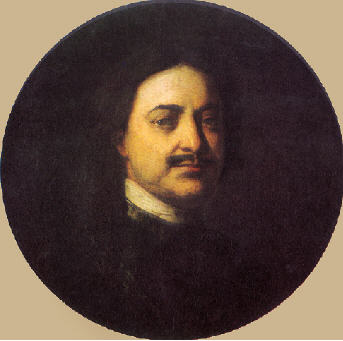 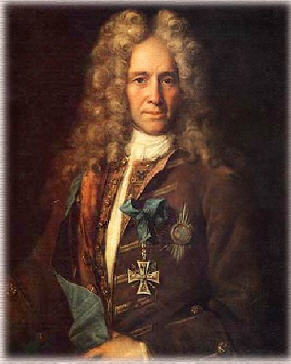 И. Никитин. Портрет Петра I. 1721г.
И. Никитин. Портрет графа Г.И. Головкина
Живопись
Основным жанром живописи становится портрет.
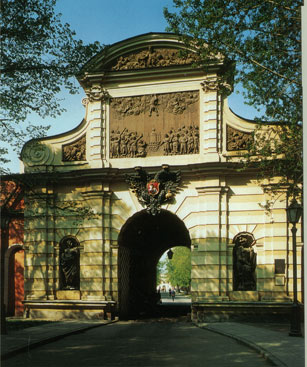 Петровские ворота.
Архитектор Д. Трезини
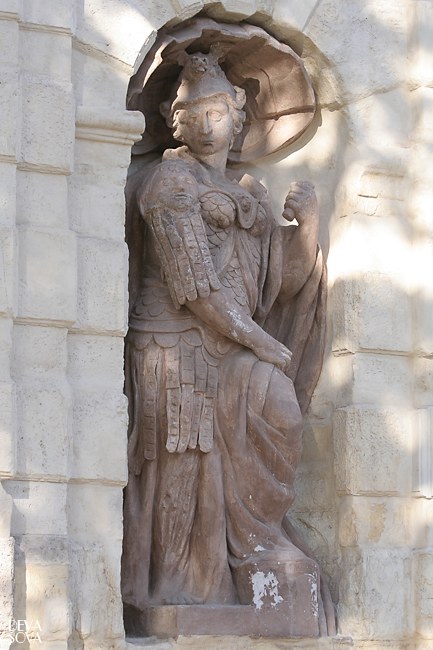 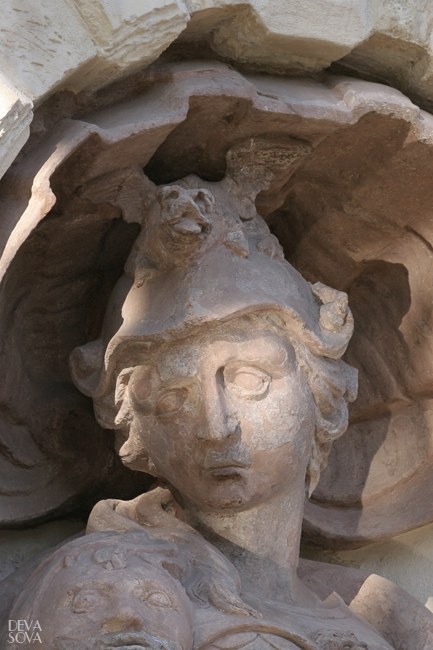 Скульптура Петровских ворот: Афина Паллада
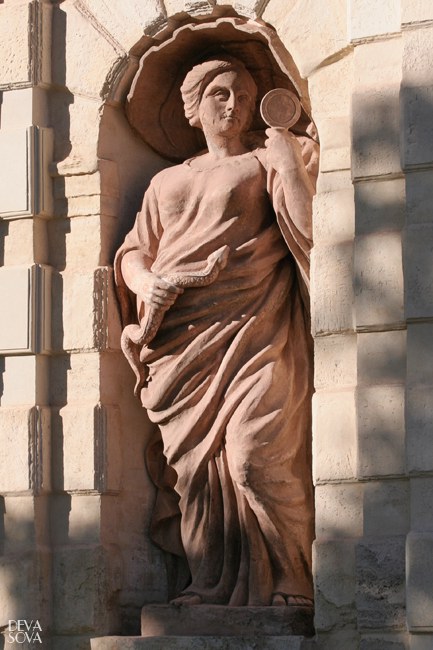 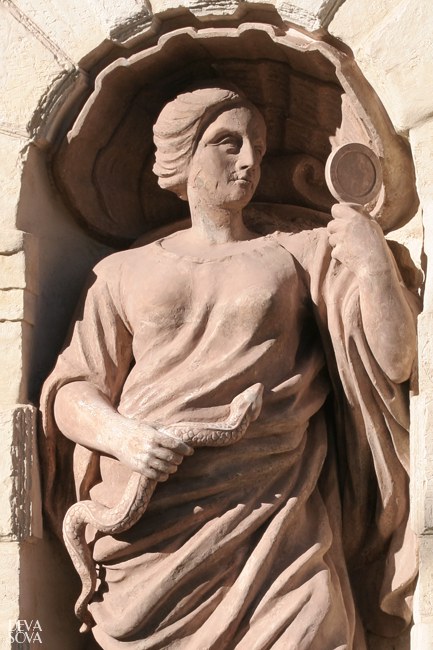 Скульптура Петровских ворот: Афина Полиада
Памятник Петру I
Первый монумент, созданный в России.
Скульптор К.-Б. Растрелли